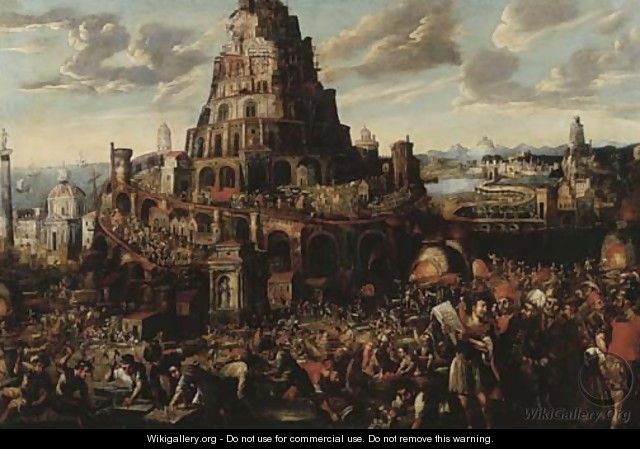 Genesis 10.1-11.9
painting by Gillis Van Valckenborch; wikigallery.org
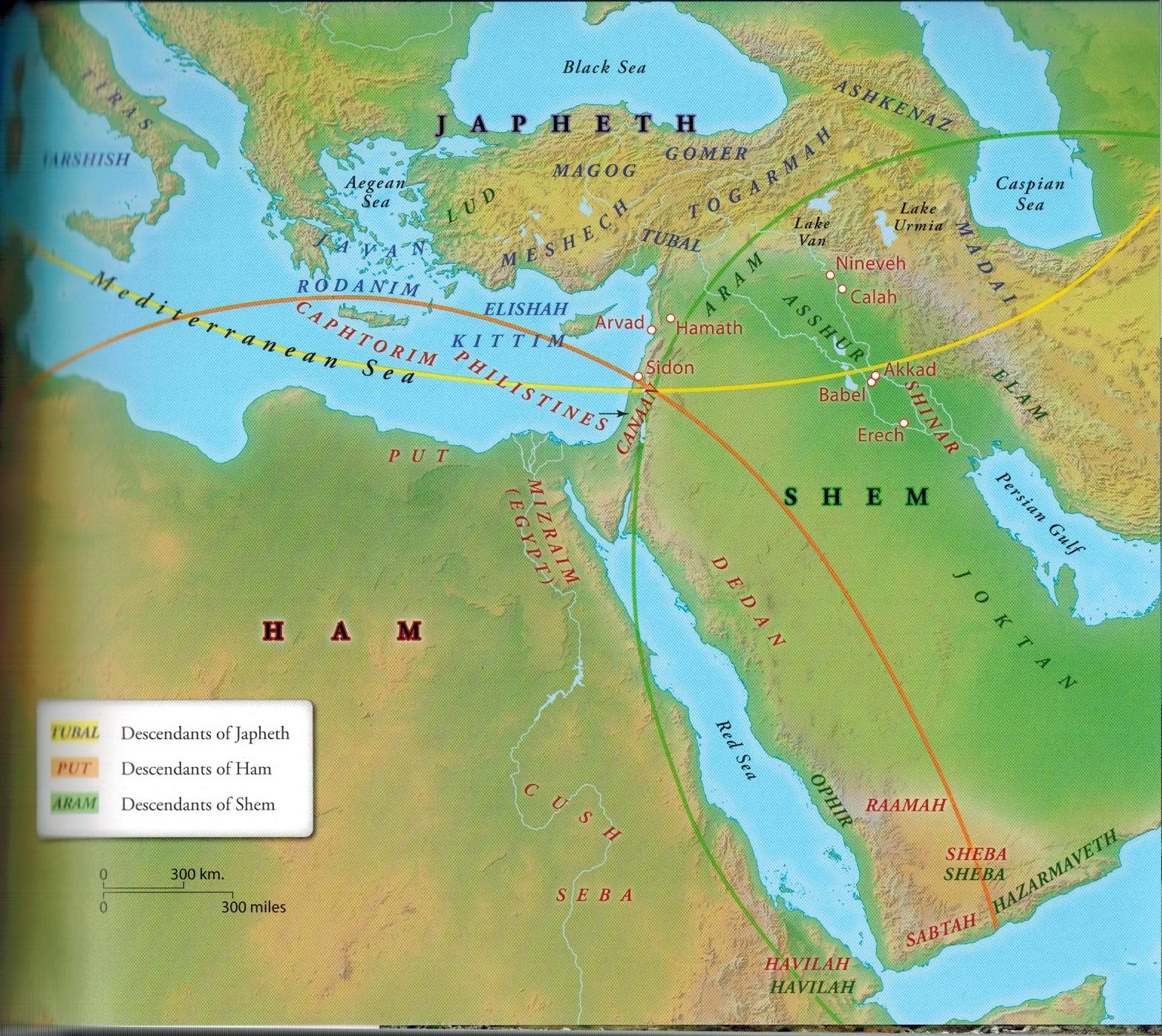 Japheth’s Family
Base Map Template from Zondervan Atlas of the Bible by Carl Rasmussen
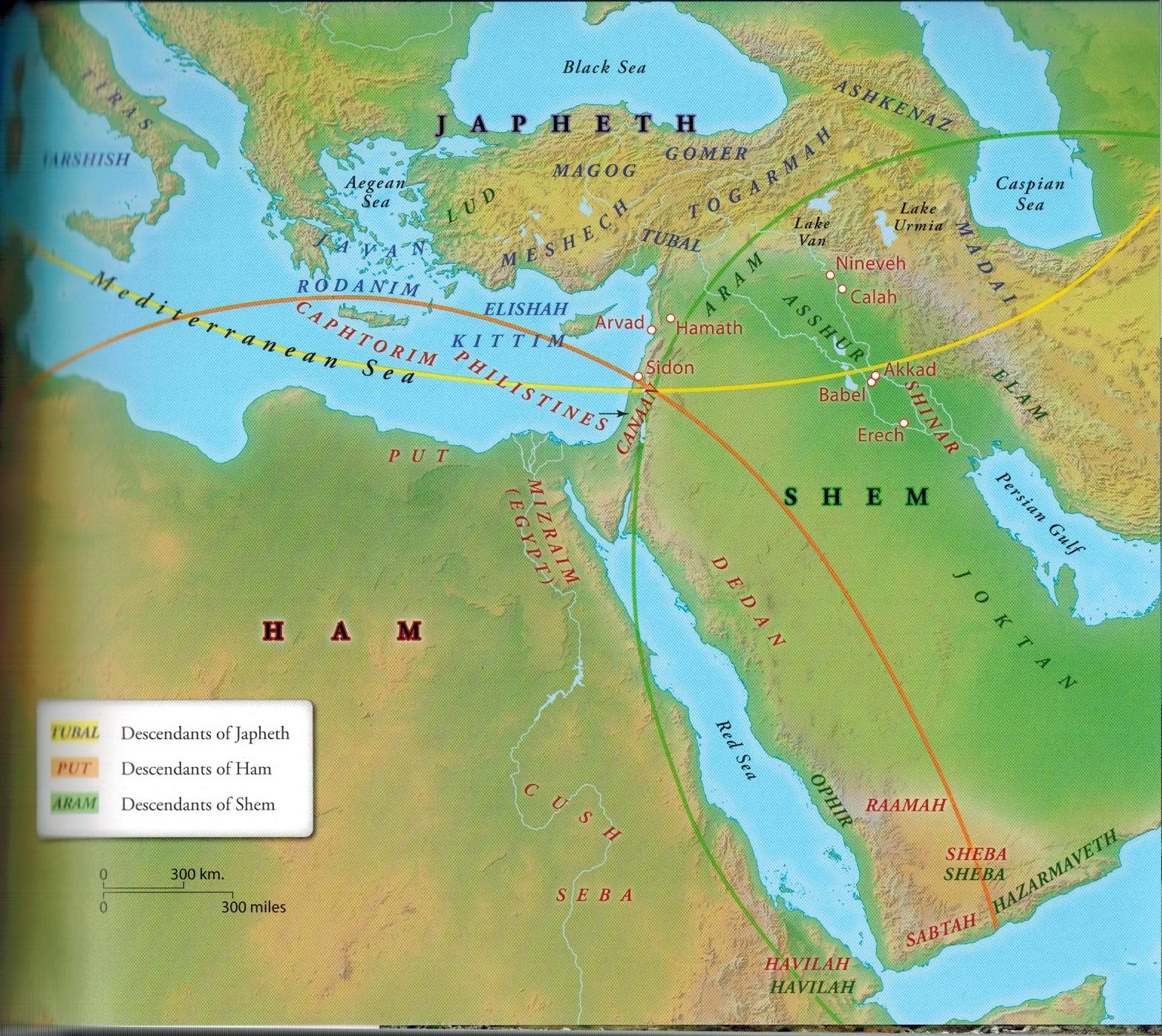 Japheth’s Family
Ham’s Family
Base Map Template from Zondervan Atlas of the Bible by Carl Rasmussen
Genesis 10.8-9 NET: 
Cush was the father of Nimrod; 
he began to be a valiant warrior on the earth.  
He was a mighty     hunter before the LORD.


	גִּבּוֹר = mighty 

					God noticed
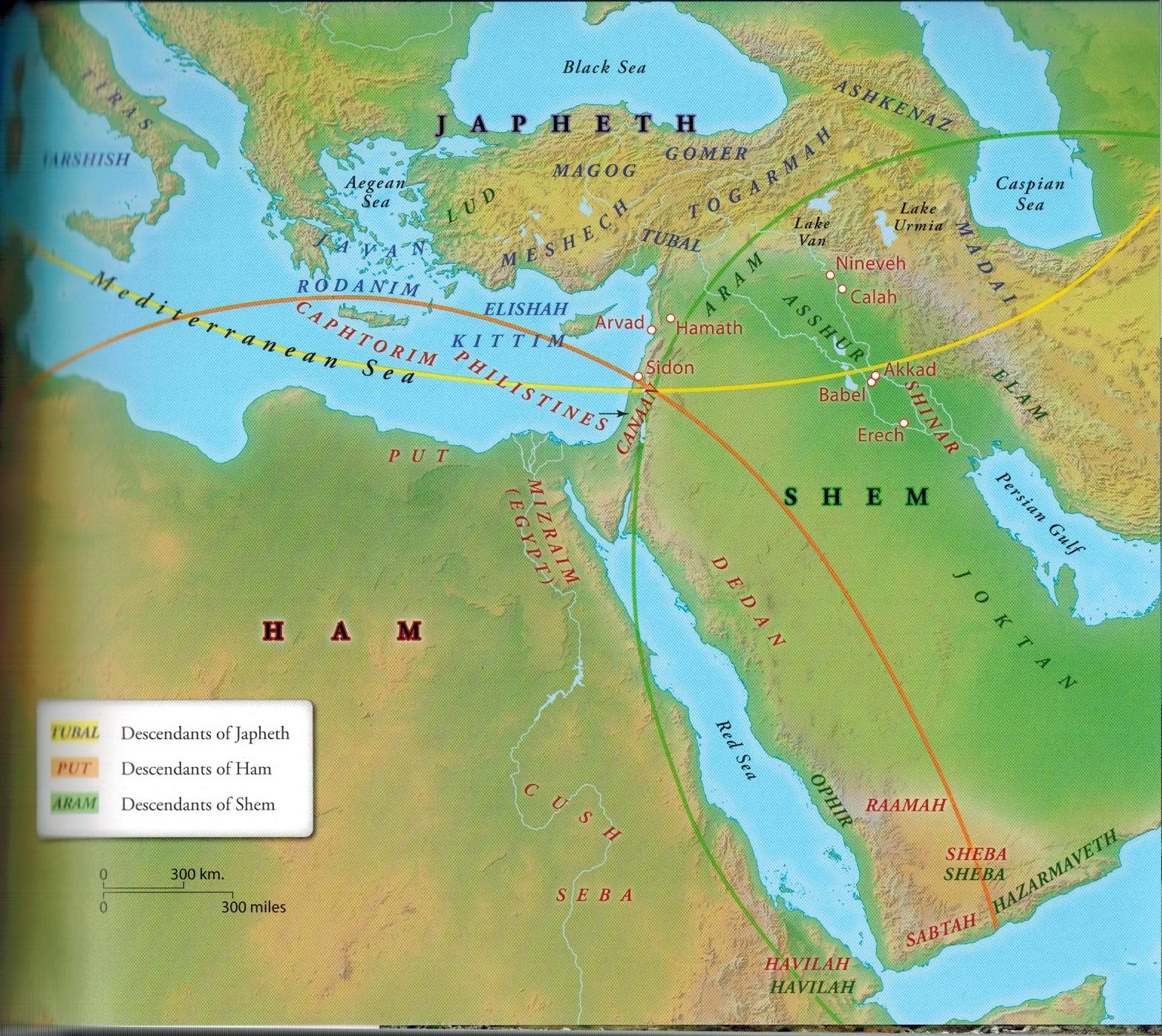 Japheth’s Family
Shem’s Family
Ham’s Family
Base Map Template from Zondervan Atlas of the Bible by Carl Rasmussen
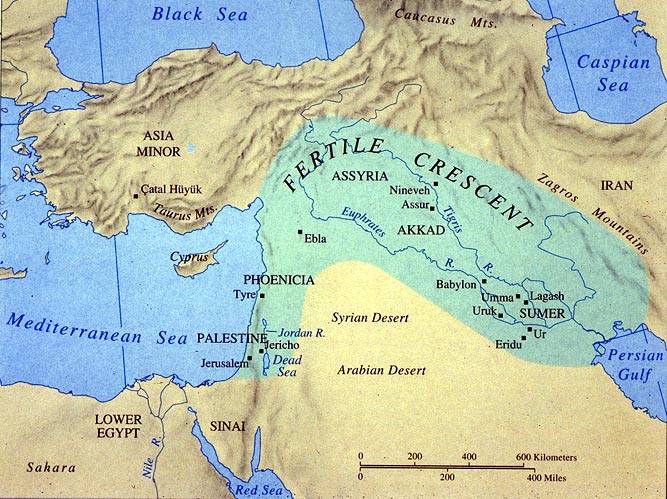 Ark in mountains
Map template 
from UTEX.edu
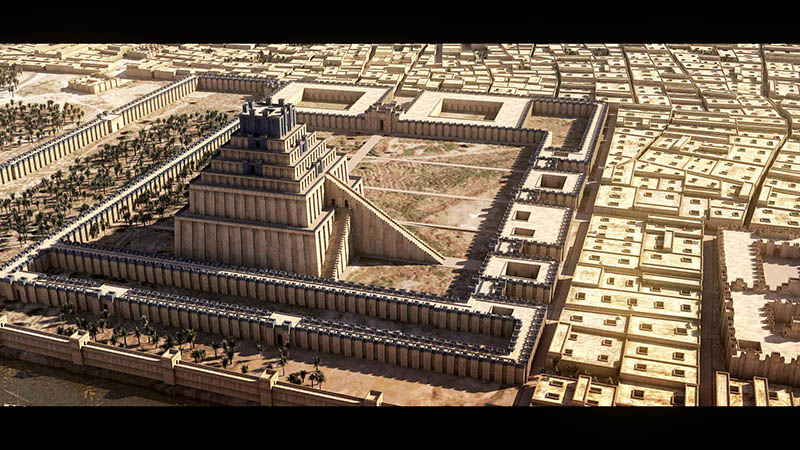 Nebuchadnezzar’s Ziggurat in Babylon
image from kadingirra.com
Spiritual
Blessing
God
100%
Uncertain
Trust & Obey God’s Revelation
Physical Blessing
YOU
Act Apart from Revelation
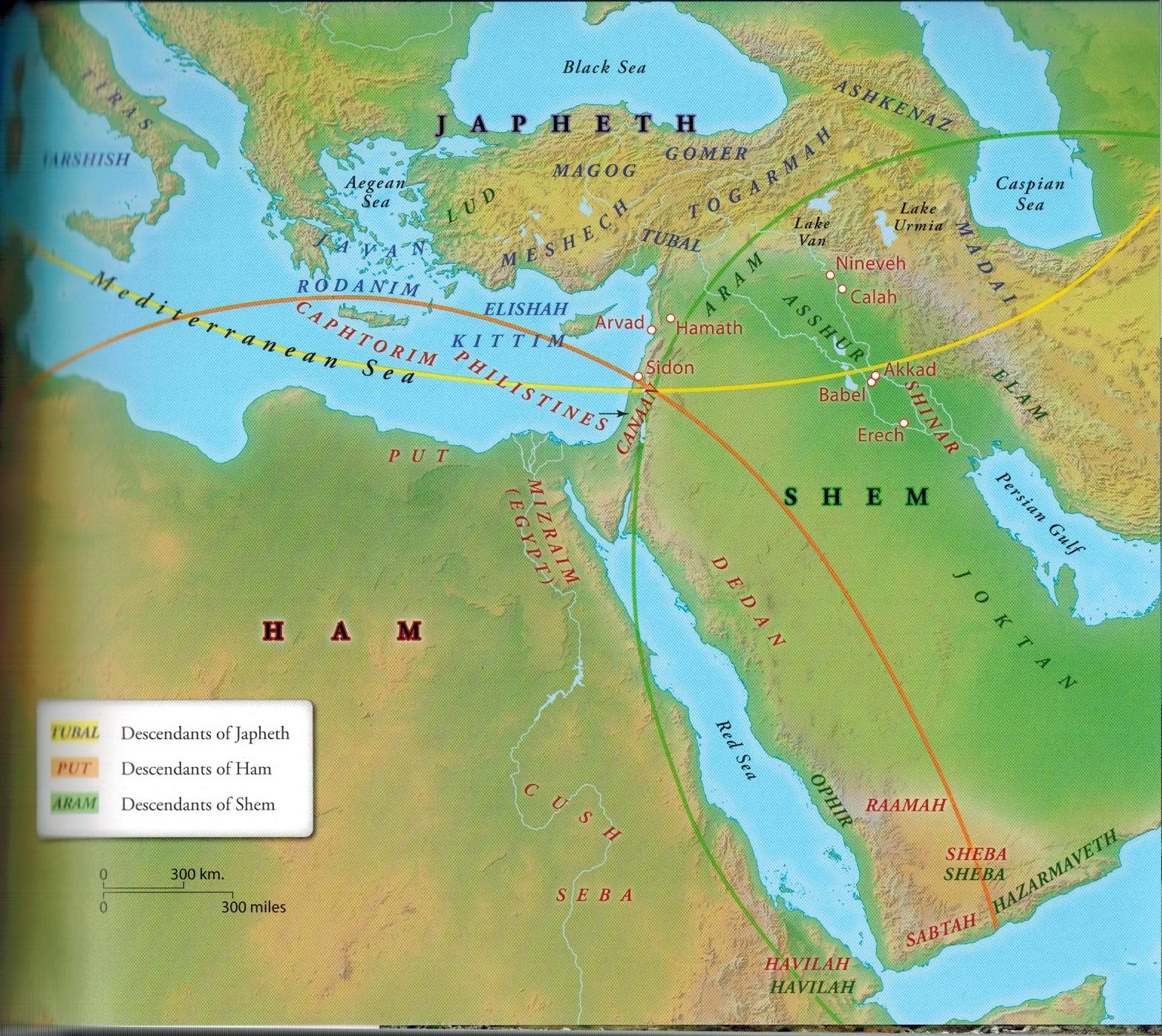 Japheth’s Family
Shem’s Family
Ham’s Family
Base Map Template from Zondervan Atlas of the Bible by Carl Rasmussen
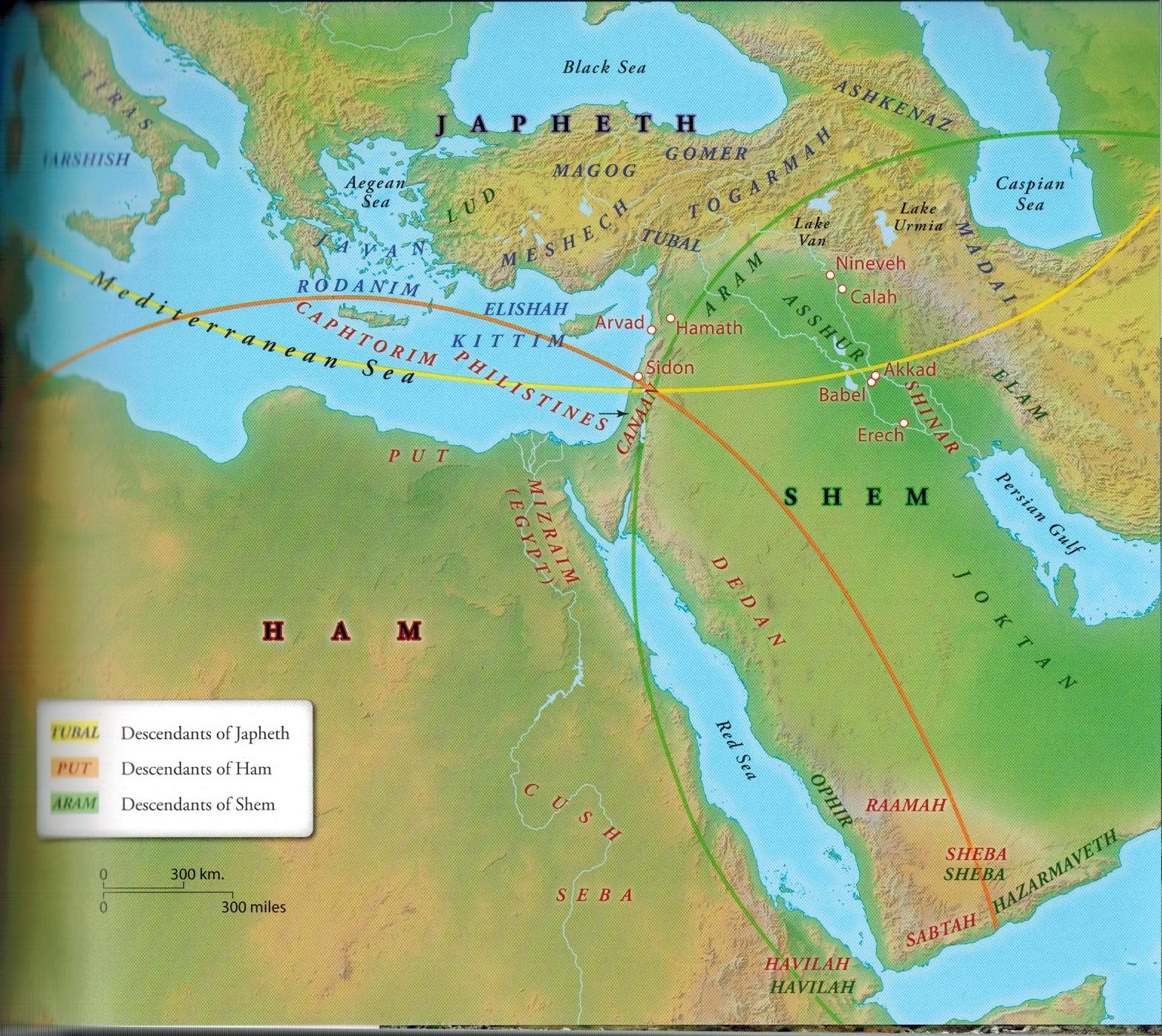 Japheth’s Family
Shem’s Family
Ham’s Family
Base Map Template from Zondervan Atlas of the Bible by Carl Rasmussen
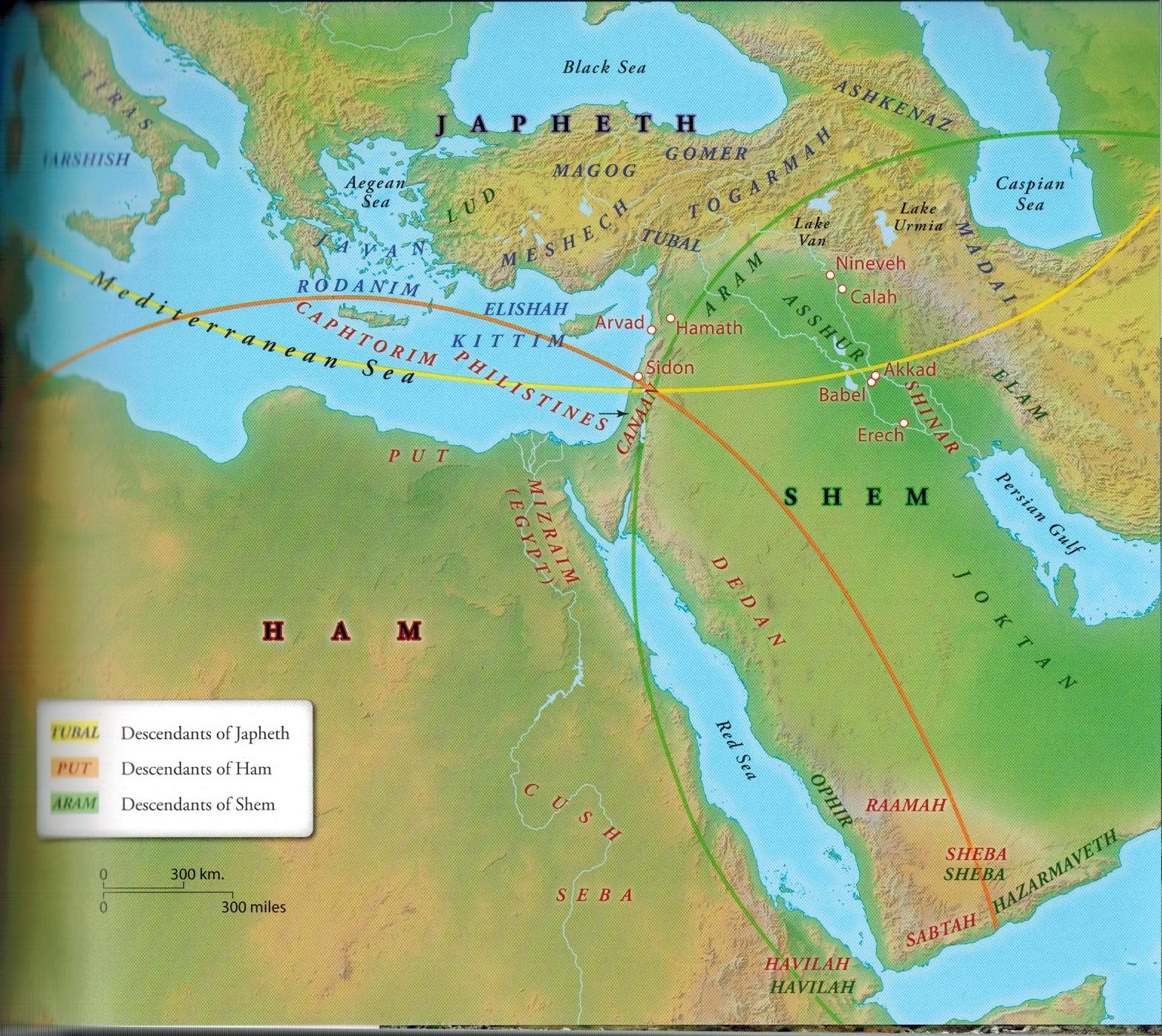 Japheth’s Family
Shem’s Family
Ham’s Family
Base Map Template from Zondervan Atlas of the Bible by Carl Rasmussen
Adam					Noah				
created to be image			delivered to be image
fell into sin [serpent]			fell into sin [alcohol]
family became corrupt		family became corrupt
family judged [flood]			family judged [division]
new beginning [Noah]			new beginning [Abraham]